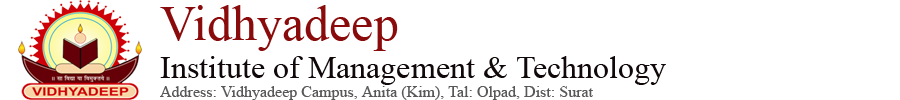 VIDHYADEEP INSTITUTE OF MANAGEMENT AND TECHNOLOGY
Prepared By:
130940119111
130940119112
130940119113

                                                                Guided By :Mahesh Padia
EXAMPLE PROBLEMS:-
I.DRAW THE PROJECTION OF A LINE PQ, 25 mm LONG IN THE FOLLOWING POSITIONS
Perpendicular to the H.P., 20 mm infront of V.P and its one end 15 mm above the H.P
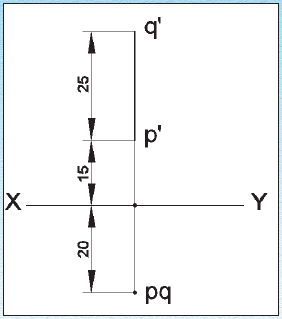 Engineering  Graphics
EXAMPLE PROBLEMS:-
V.Draw the projection of a straight line AB of 40 mm length is parallel to the H.P and inclined at 30° to the V.P. its end point A is 10 mm from the H.P and 15 mm from the V.P
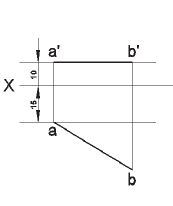 Engineering  Graphics
EXAMPLE PROBLEMS:-
iii.Draw the projection of a 30 mm long AB, straight line parallel to both H.P and V.P and 25 mm above H.P and 20 mm infront of V.P
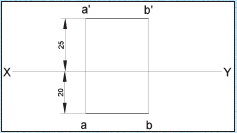